Explicit Binary Tree Codes
with Poly-Log Size Alphabet
Gil Cohen
(Princeton and Tel Aviv University)
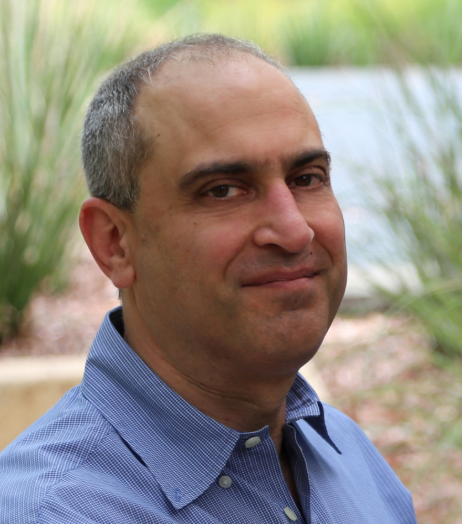 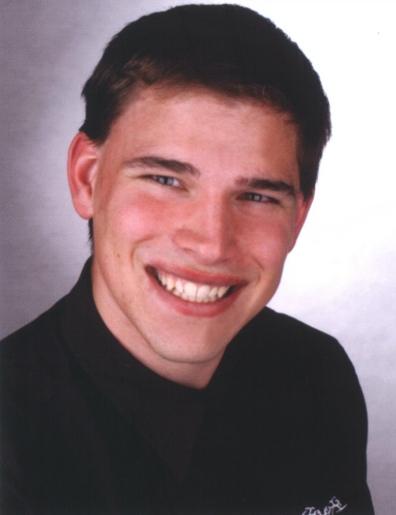 Joint with Bernhard Haeupler (CMU)
and Leonard J. Schulman (Caltech)
Binary Tree Codes
Binary Tree Codes
Binary Tree Codes
Binary Tree Codes (Schulman’93)
Mmm II…
The argument can be extended to rule out 3 colors.
A priori, a Ramsey-type argument may rule out the existence of tree codes.
Mmm…
Theorem (Schulman’93)
Impossible with 2 colors.
Show Me a Tree Code!
Explicit Constructions
An Alternative Definition
An Alternative Definition
A functional point of view
For “standard” block codes
Why Known Block Code Constructions Fail?
What Fails?
The Reed-Solomon code
Why RS isn’t a tree code?
The Construction
The Construction
The Construction
The Newton Basis
Theorem
Online-ness
Combinatorial Perspective
Distance Analysis
Distance Analysis
Observation
Distance Analysis
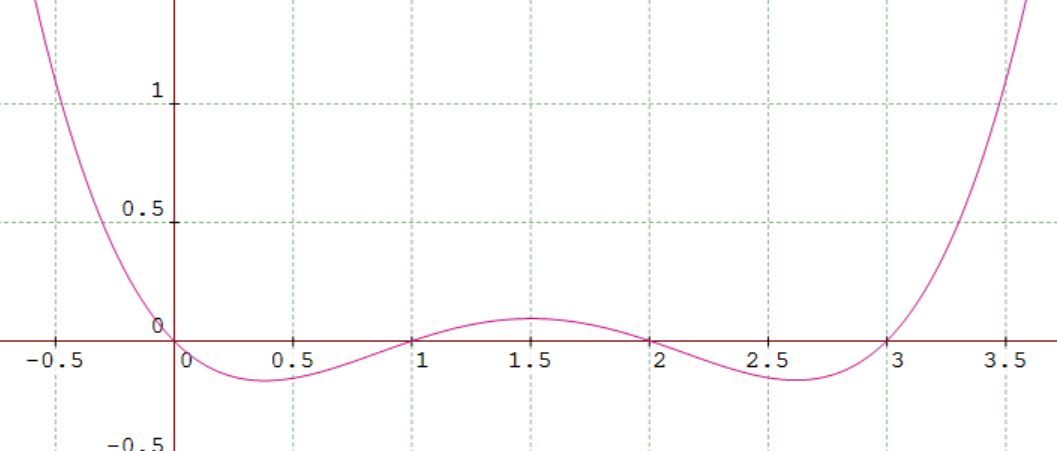 A Sparsity Lemma
Lemma
Our proof makes use of the beautiful Lindstrom-Gessel-Viennot Lemma.
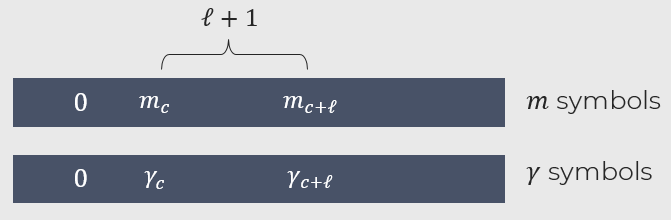 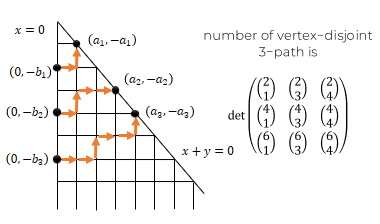 Summary and Open Problems
Summary and Open Problems
Summary
* Proved (what we find to be) a surprising sparsity lemma.
Open problems
* Reduce the alphabet size furher (hopefully, to a constant!).
* Decoding.
Thank you!
* Other applications of the sparsity lemma?